স্বাগতম
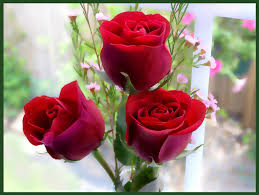 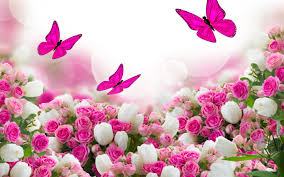 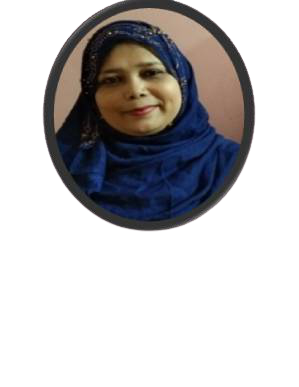 রেহানা সুলতানা 
সহকারী শিক্ষক 
দক্ষিণ আলীপুর সরকারি প্রাথমিক বিদ্যালয়।
বেগমগঞ্জ,নোয়াখালী।
পাঠ পরিচিতি 
আমার বাংলা বই 
শ্রেণী-৪র্থ।
সময়-৪০ মিনিট।
শিখনফল
এই পাঠ শেষে শিক্ষার্থীরা-
যুক্তব্যাঞ্জন সহযোগে গঠিত শব্দশুনে বূঝতে পারবে। (১.১.১ )
ঊচ্চারিত পঠীত বাক্য শূনে বলতে পারবে। (১.২.১)
বাংলাদেশের প্রাকৃতিক বৈচিত্র বিষয়ে বর্ণনা পড়তে পারবে। (২.৭.১)
বাংলাদেশের প্রাকৃতিক বৈচিত্র বিষয়ে বর্ণনা পড়ে বুঝতে পারবে। (২.৭.২)
বাংলাদেশের প্রাকৃতিক বৈচিত্র বিষয়ে বর্ণনা পড়ে বুঝতে পারবে। (২.5.1)
চল কিছু সুন্দর ছবি দেখি
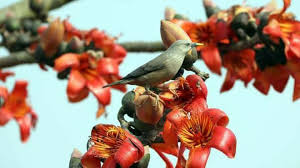 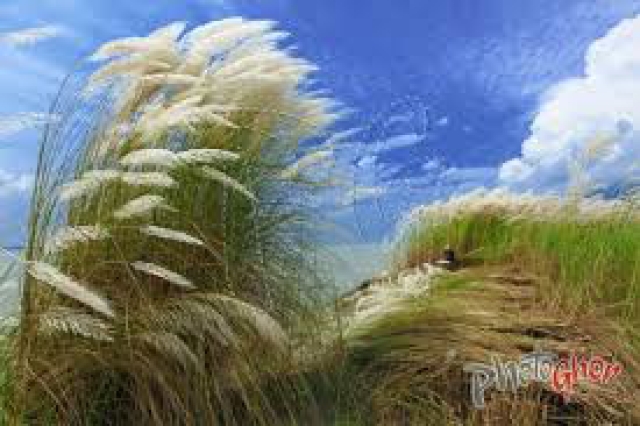 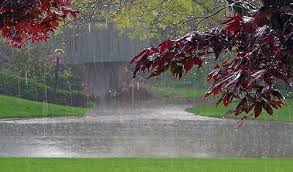 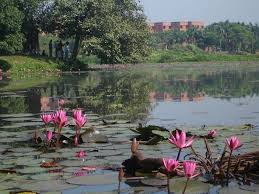 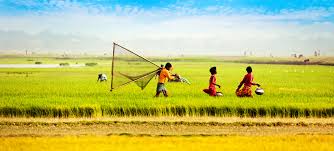 ছবিগুলো দেখে কী বুঝতে পারছ ?
আমরা দেখলাম প্রকৃতির বিভিন্ন ছবি
আজকের আলোচ্য বিষয়
বাংলাদেশের প্রকৃতি
পাঠ্যাংশ-ষঢ়ঋতুর......নানা ফুল।
এটি কিসের ছবি
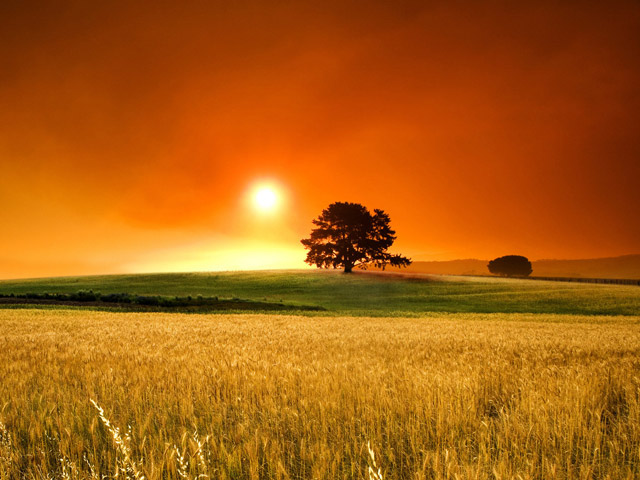 গ্রীষ্ম কাল
এটি কিসের ছবি
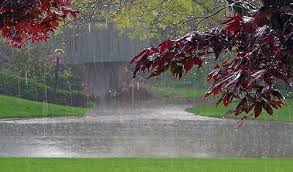 বর্ষাকাল
নতুন শব্দ
অসহ্য
সহ্য করা যায়না এমন।
প্রচণ্ড
খুব বেশি
পাঠ্যপুস্তকের সাথে সমন্বয় সাধন।
যুক্তবর্ণ ভেঙ্গে দেখাই ও নতুন শব্দ গঠণ করি
ন
ত
শান্ত
ন্ত
বসন্ত
ষ্ঠ
ষ
ঠ
জৈষ্ঠ
ষষ্ঠ
গ্রীষ্ম
ষ
ম
ষ্ম
ভষ্ম
বাক্য গঠণ করি
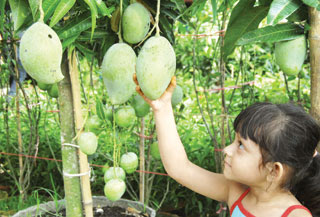 গ্রীষ্ম কাল
গ্রীষ্মকালে আম পাকে।
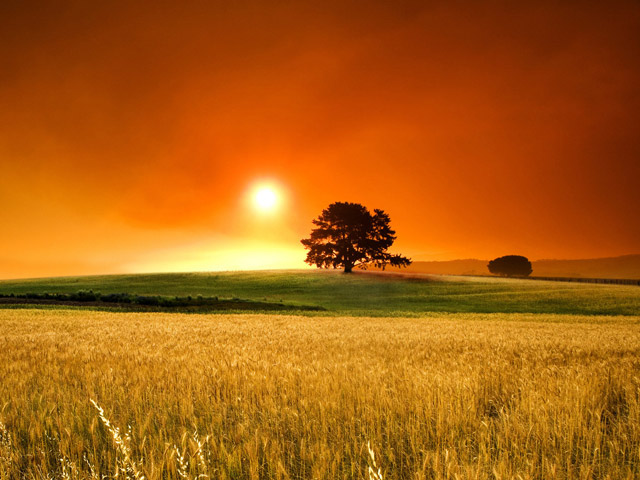 বৈশাখ ও জৈষ্ঠ দুই মাস গ্রীষ্মকাল।
জৈষ্ঠ
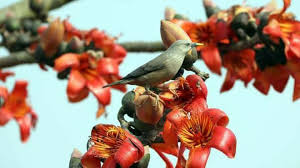 বসন্তকালে কৃষ্ণচূড়া ফুল ফোটে।
বসন্তকাল
দলীয় কাজ
৫ মিনিট
ক)বাংলাদেশে বছরে কয়টি ঋতু আসে যায়?  
খ)কয় মাসে একটি ঋতু?
দল-০১
ক) কোন কোন মাস নিয়ে বসন্তকাল? 
খ) কোন ঋতুকে মধুমাস বলা হয়?
দল-০২
বাড়ির কাজ
বসন্ত ঋতু সম্পর্কে ৫টি বাক্য লিখে আনবে।
ধন্যবাদ
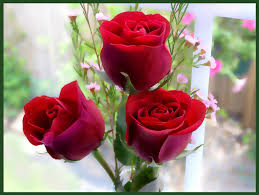